Offshell and Total Width measurement
Bryan Kortman
Reconstruction of proton-proton collisions
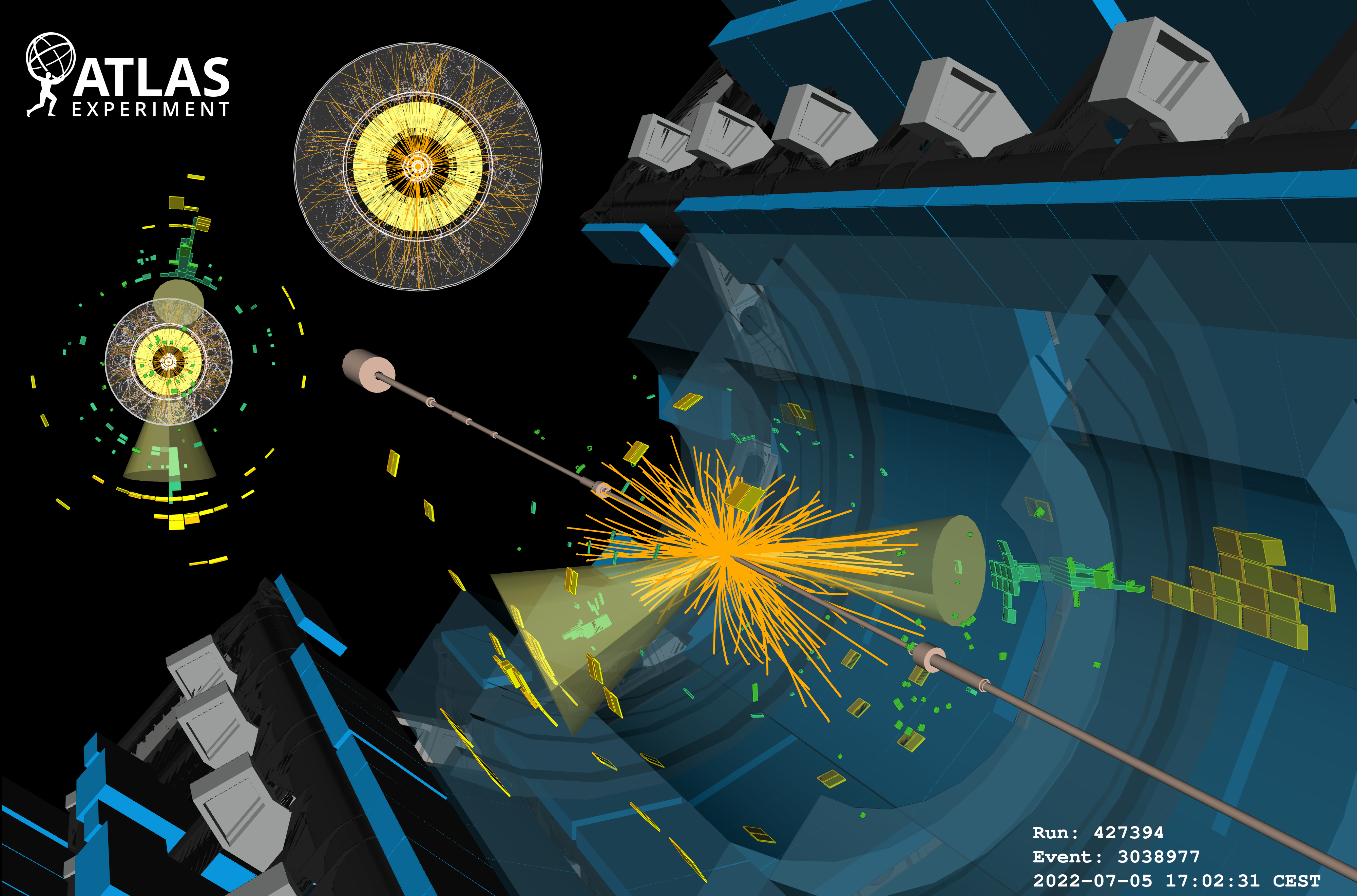 Run 3 just started with 13.6 TeV collision energy

The analysis in this talk uses Run 2 data

Objects
Charged particle tracks
Energy deposits
Electromagnetic
Hadronic
Reconstructed jets
Electrons, Muons, Jets, Missing Energy
WW intermediate state
Top intermediate state
Higgs resonance
Higgs Resonance and Off-shell
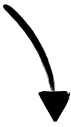 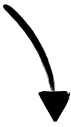 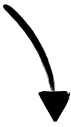 Higgs couplings to massive states
On-shell Higgs production resonance occurring at 
Higgs production extends into the Off-shell continuum
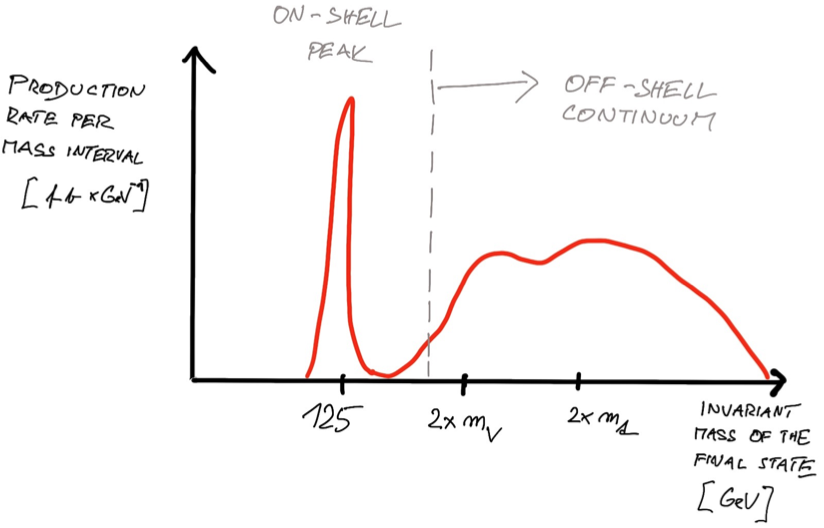 Different side of the SM Higgs Boson
Constitutes  of the total  production!
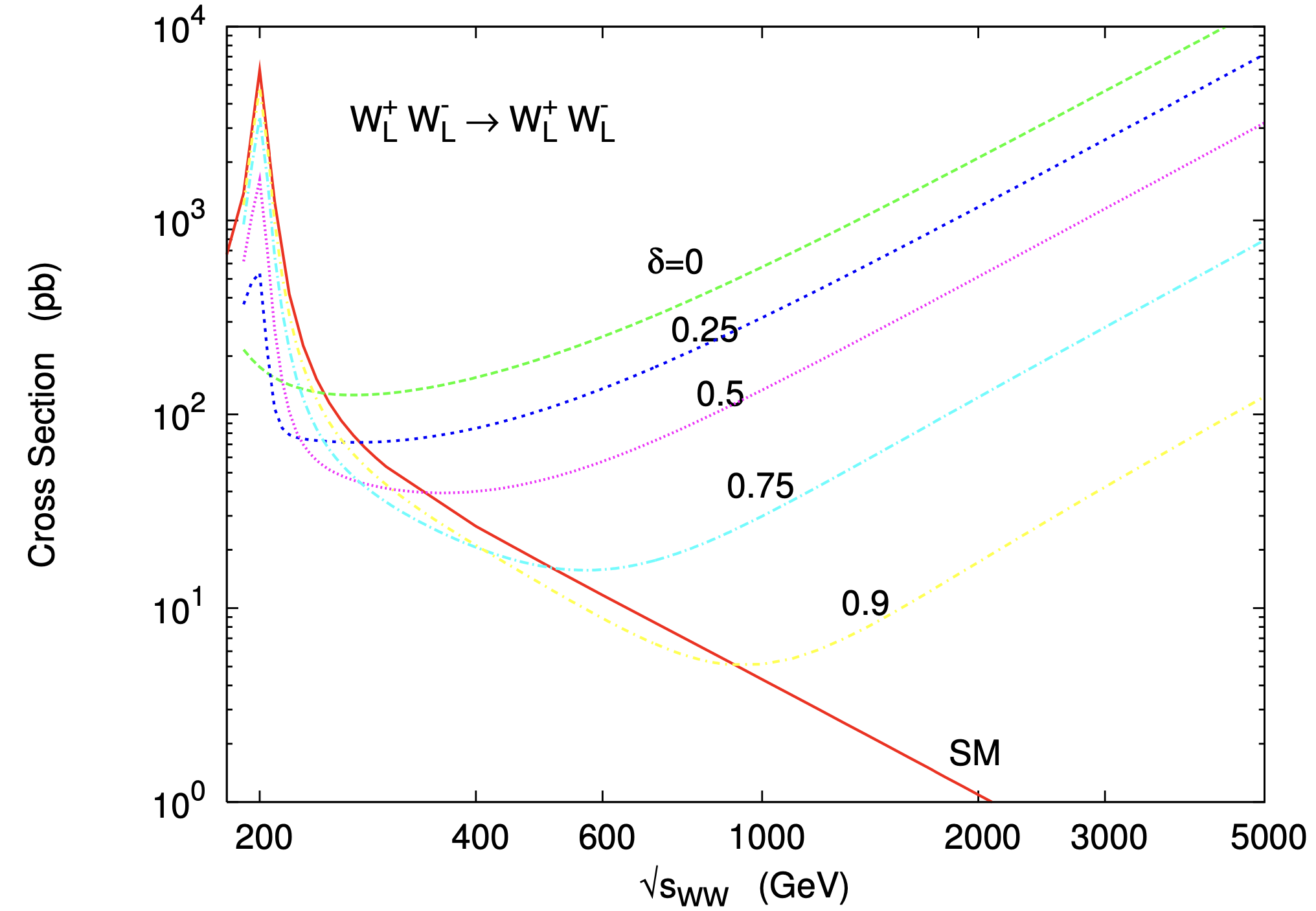 [1] Bruni, Lucrezia Stella. "Polarized on Higgs?: Measurement of the Higgs couplings to polarized vector bosons." (2019).
Motivation: Offshell couplings
To measure all the properties of the Higgs Boson, Off-shell measurements are crucial

non-SM Off-shell Higgs couplings cause WW scattering cross-sections to diverge

Off-shell Higgs interplay mediates this effect
Vector Boson 
Fusion (VBF)
WW scattering cross sections as a function of center of mass energy for multiple Higgs to WW coupling hypotheses [1].
Directly measuring the Higgs decay rate?
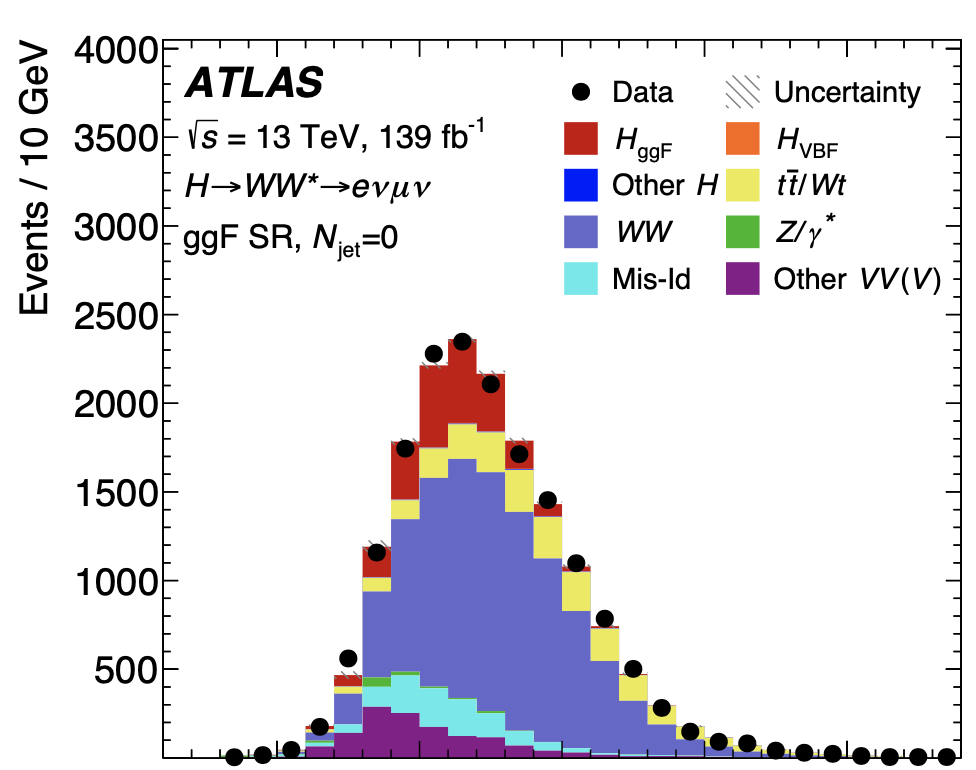 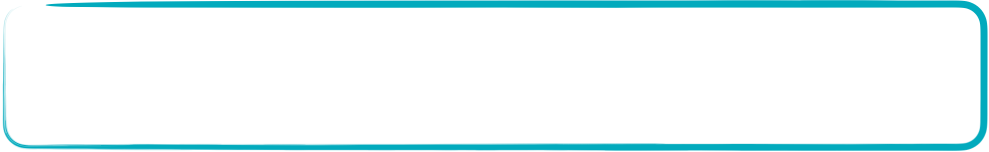 ~
Theory prediction:   too small for direct measurement
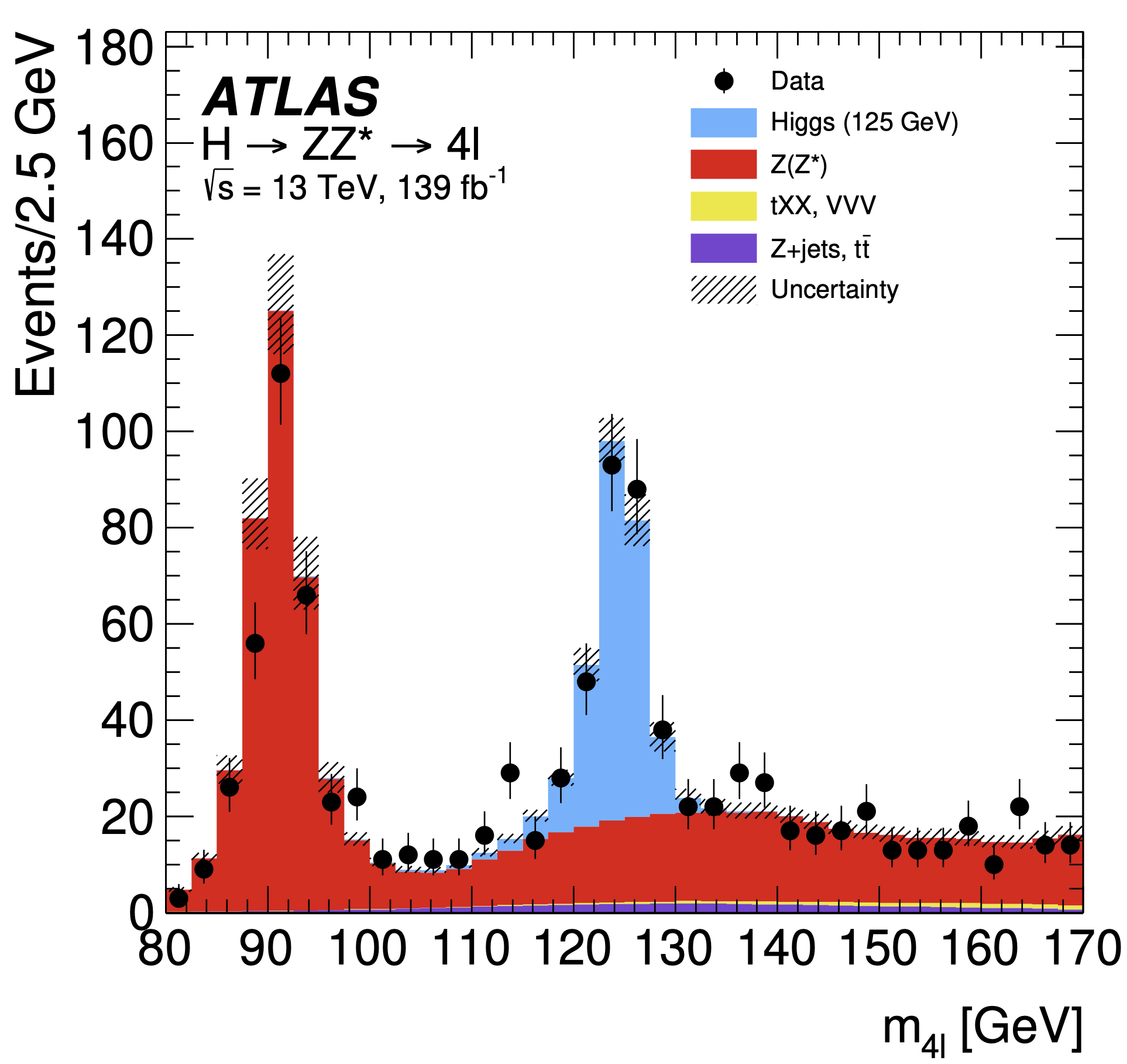 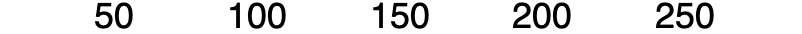 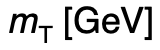 ~
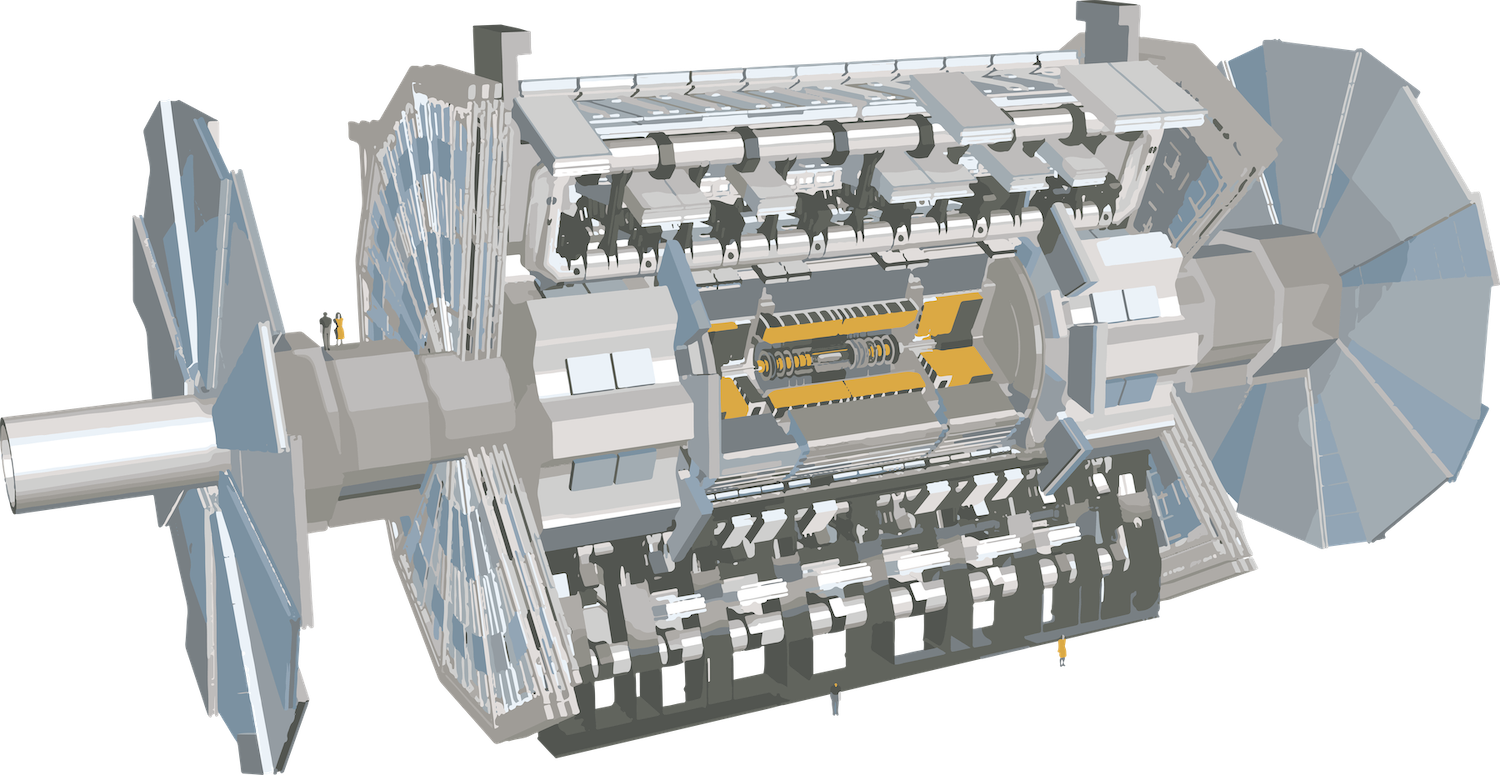 We are about a factor 1000 short in energy resolution!
Using the ratio to off-shell and on-shell measurements
Indirect acces to the total decay rate
Divides out some systematic uncertainties
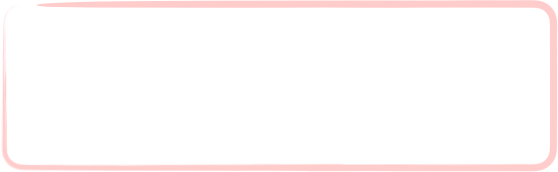 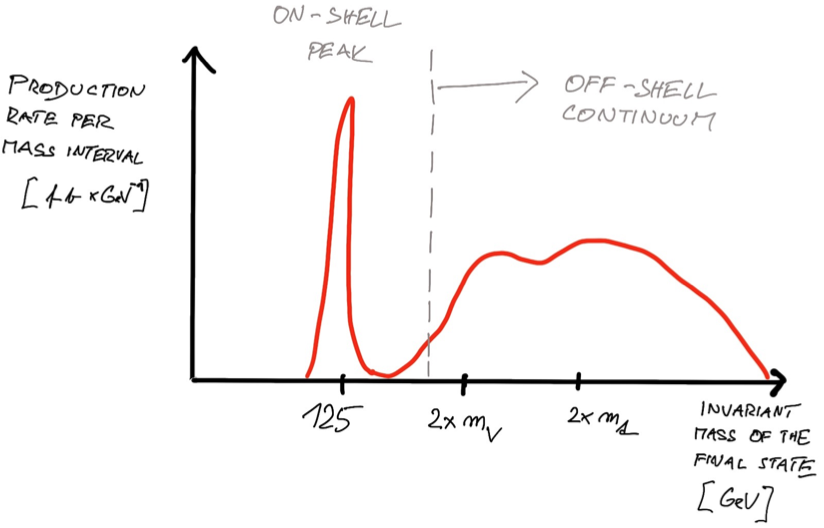 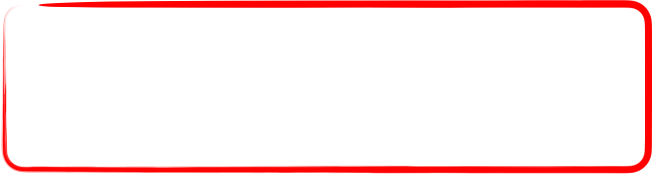 Motivation: measuring the Total Higgs Width
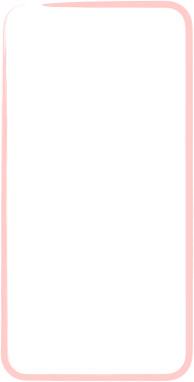 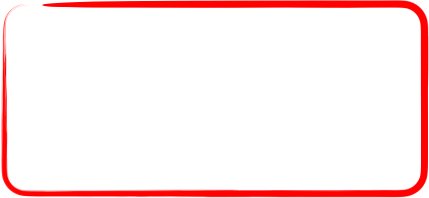 Off-shell
On-shell
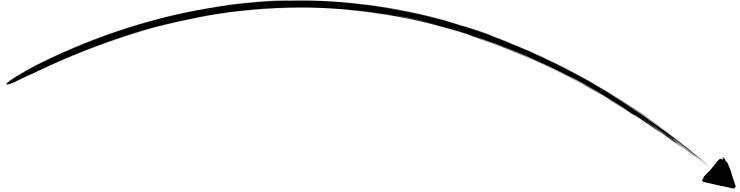 Combination
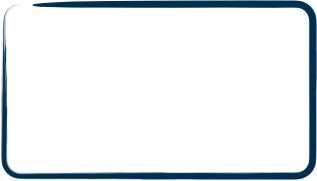 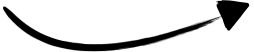 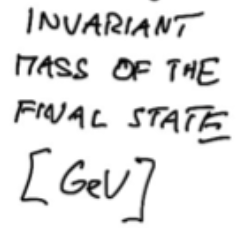 Signal + background
Destructive Interference
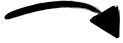 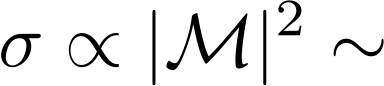 Higgs signal and  background: Negative Interference occurs

Essentially measuring a deficit in  events
~25 % less  because  of Offshell Higgs Signal
Interference < 0
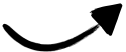 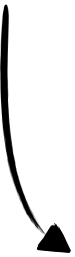 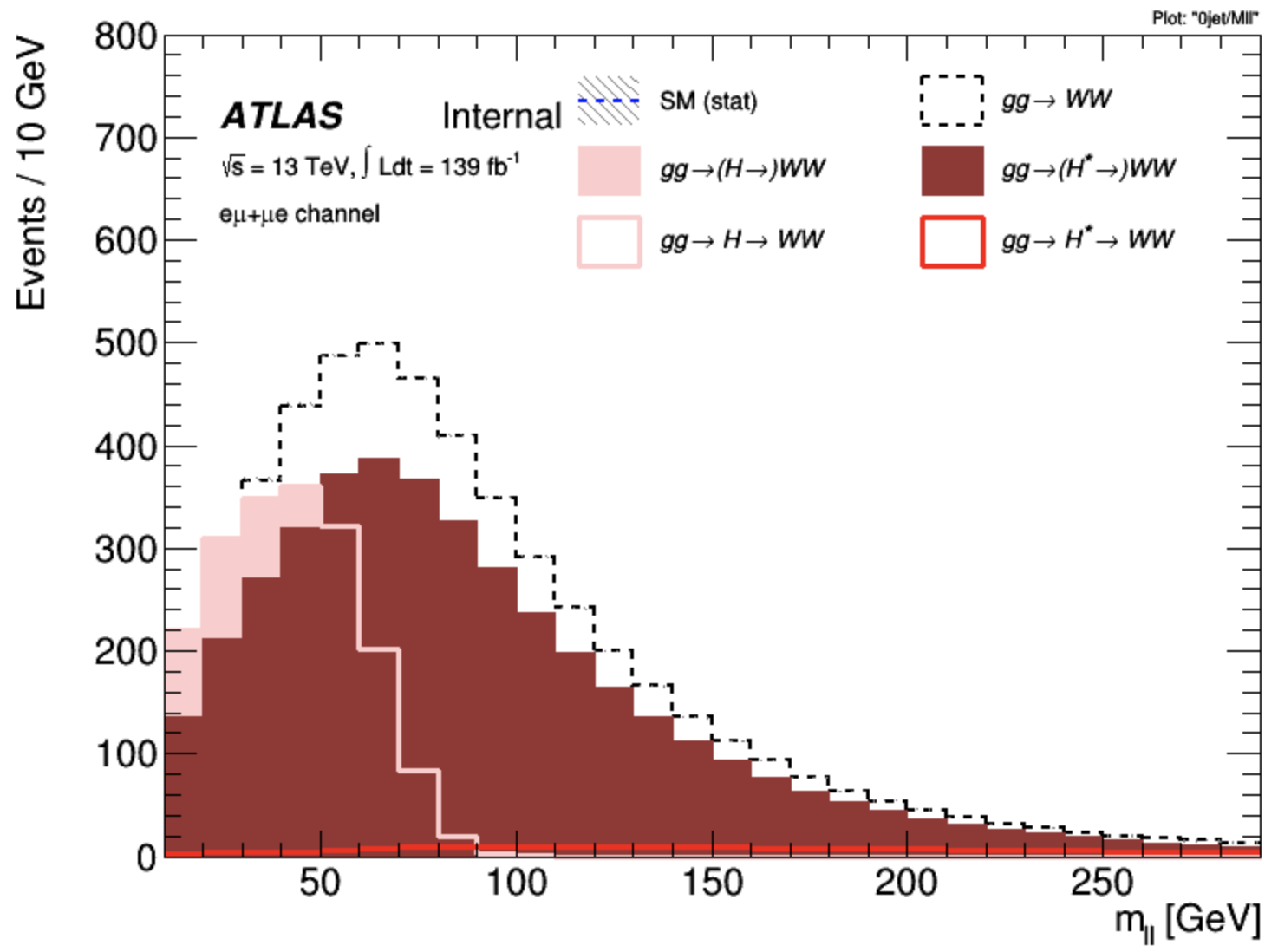 actual Offshell Signal barely visible
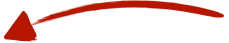 Signal definition: Effective signal contribution
Parametrise this effect using the Off-shell Higgs Signal strength
The effective contribution we observe
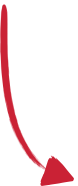 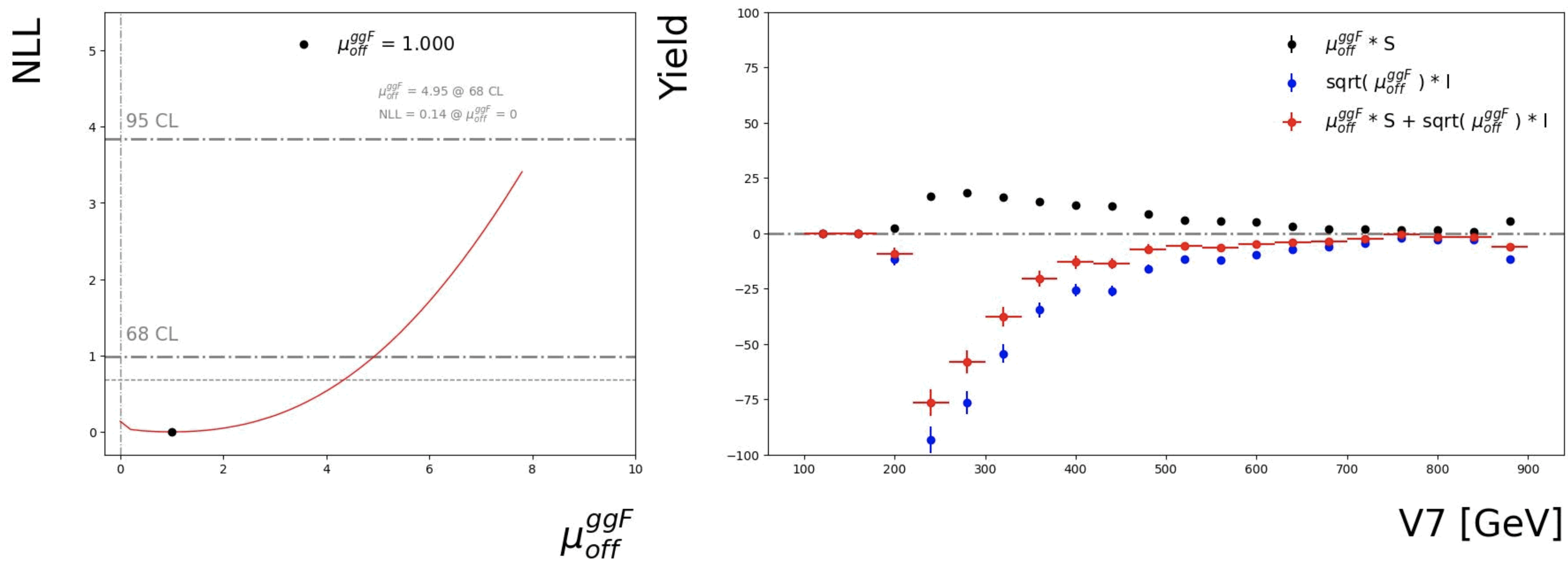 Signal definition: Interference and Signal
Take advantage of the shape as well as the normalisation
The effective contribution we observe
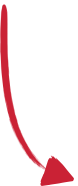 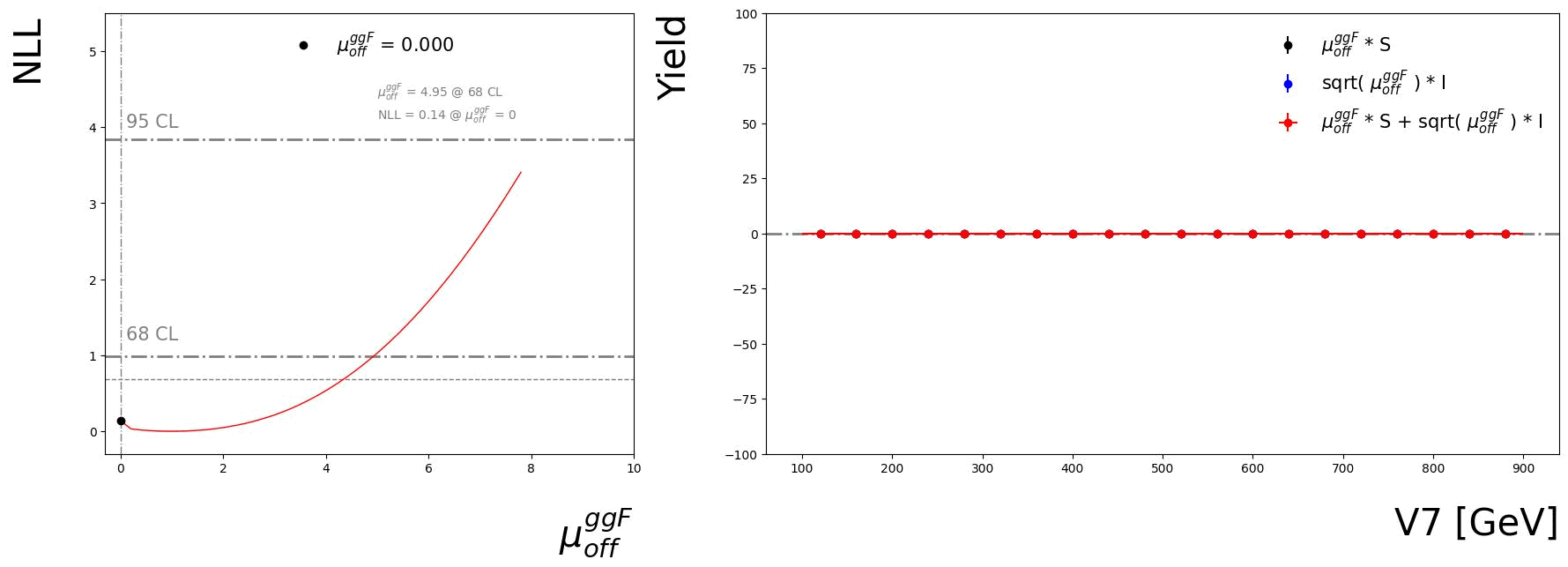 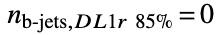 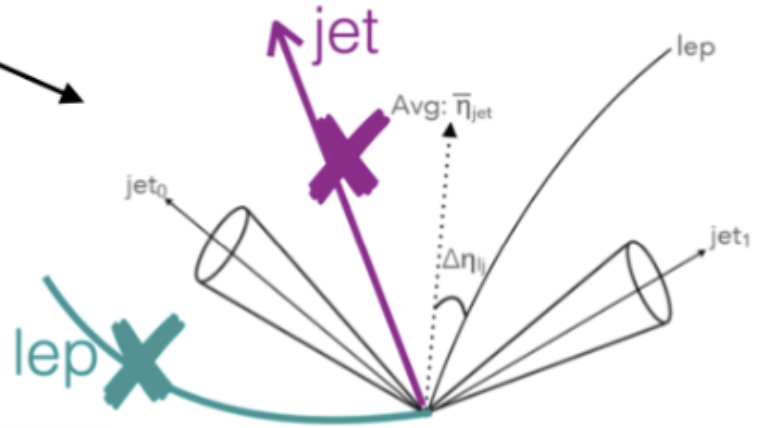 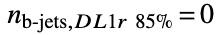 Gluon fusion
Gluon fusion + 1 jet
Vector boson fusion
HWW Off-shell analysis: Topologies
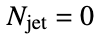 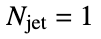 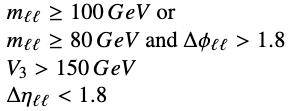 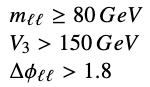 6 signal regions, 3 production modes, 2 decay topologies 
 and
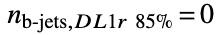 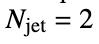 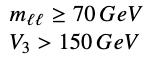 CJV (Central-jet-veto)
OLV (outside-lepton-veto)
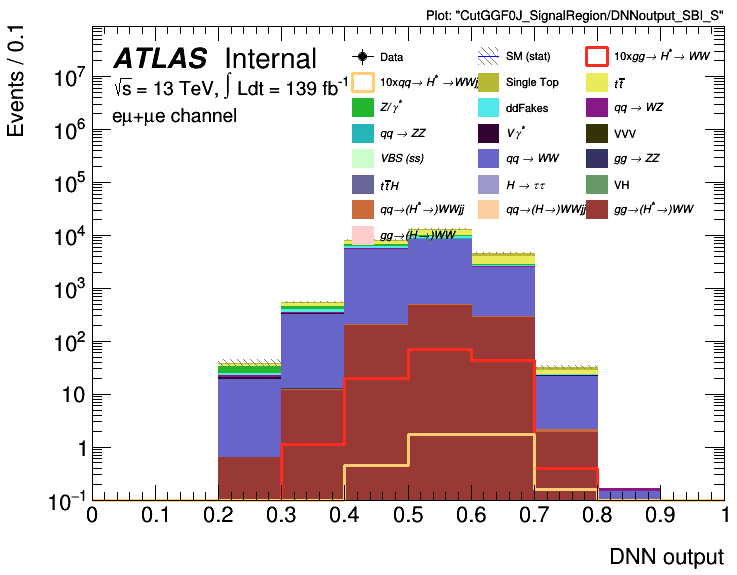 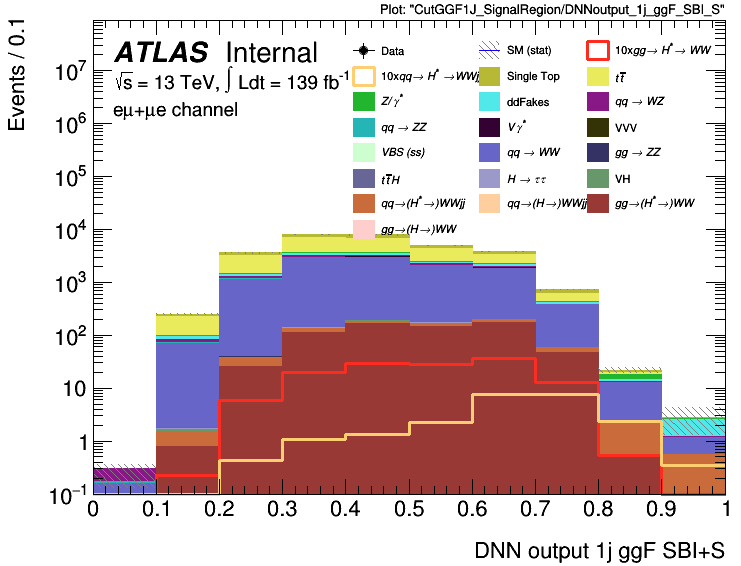 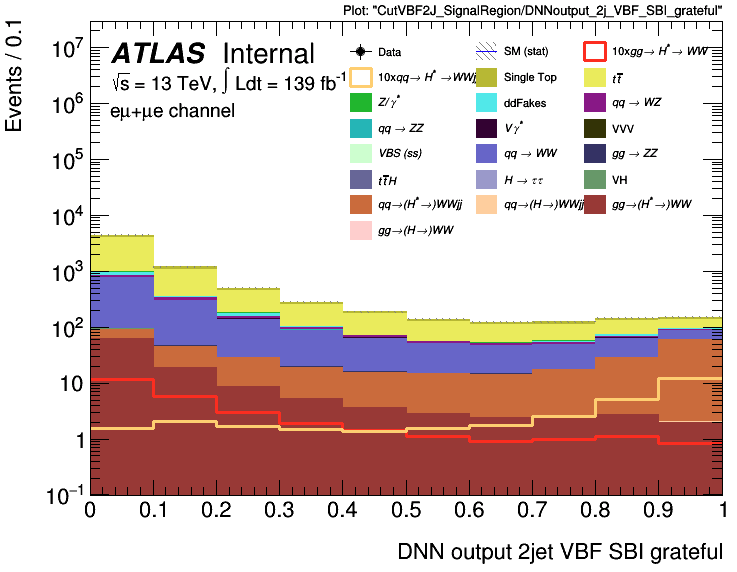 Signal extraction
First background defined:

Non-interfering background

3 Binary classifiers trained per channel and background composition
Train 1-Dimensional classifiers to pass all interfering Background, Signal and SBI

Discriminating against non interfering Background
Gluon fusion
Gluon fusion + 1 jet
Vector boson fusion
0-jet
0-jet
0-jet
Background modelling
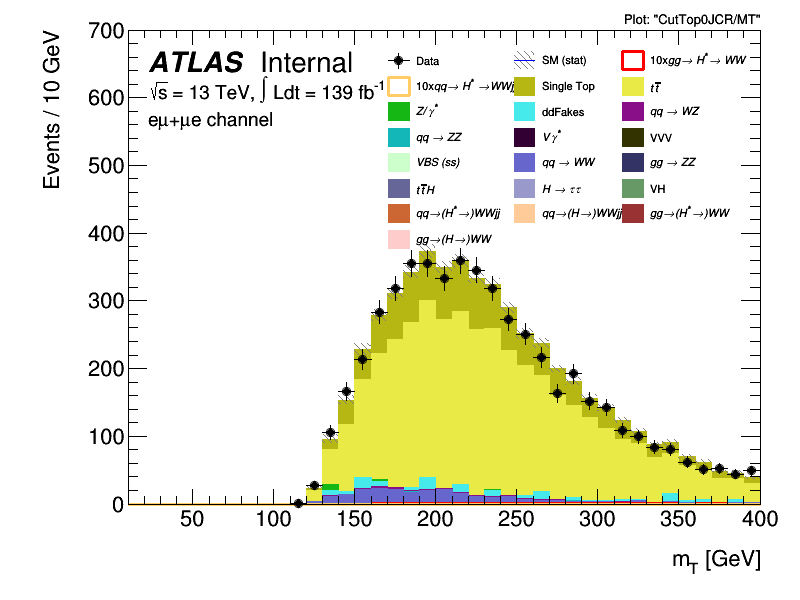 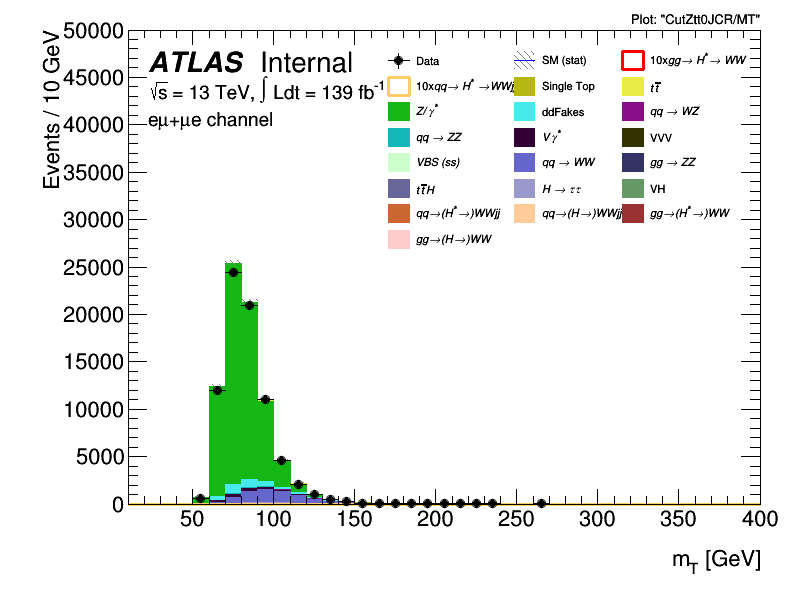 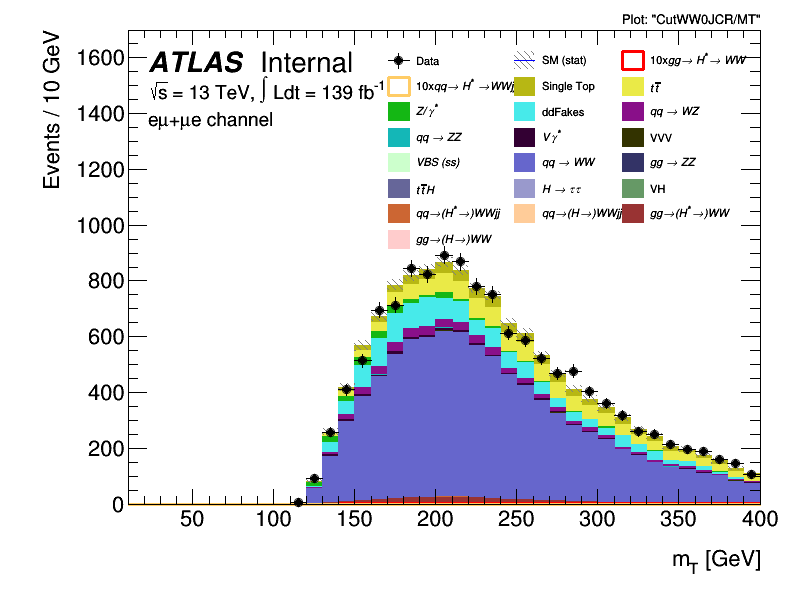 WW, Top and Z+jets: normalisation contained by a dedicated control region

Crucial for this type of measurement

State-of-the-art higher order corrections applied in collaboration with theorists
Try to setup your Control region as close to the Signal region as possible

Normalisation factor extracted and applied to the Signal region
High mass CR
High mass CR
On the Z-peak
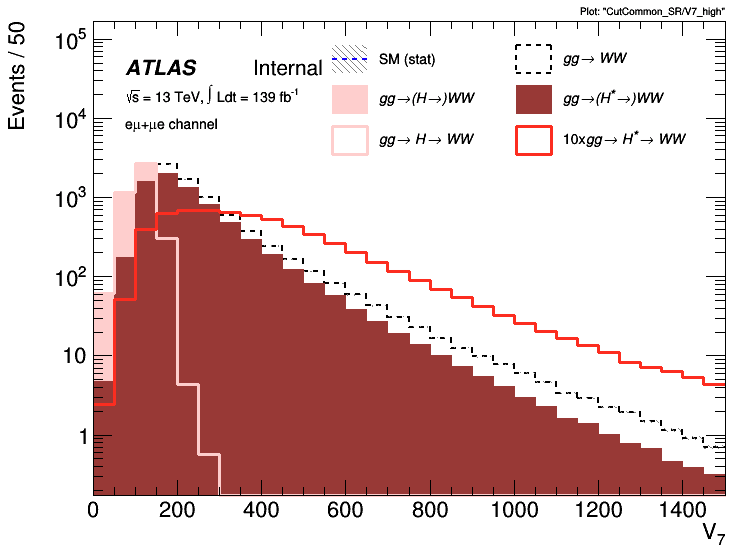 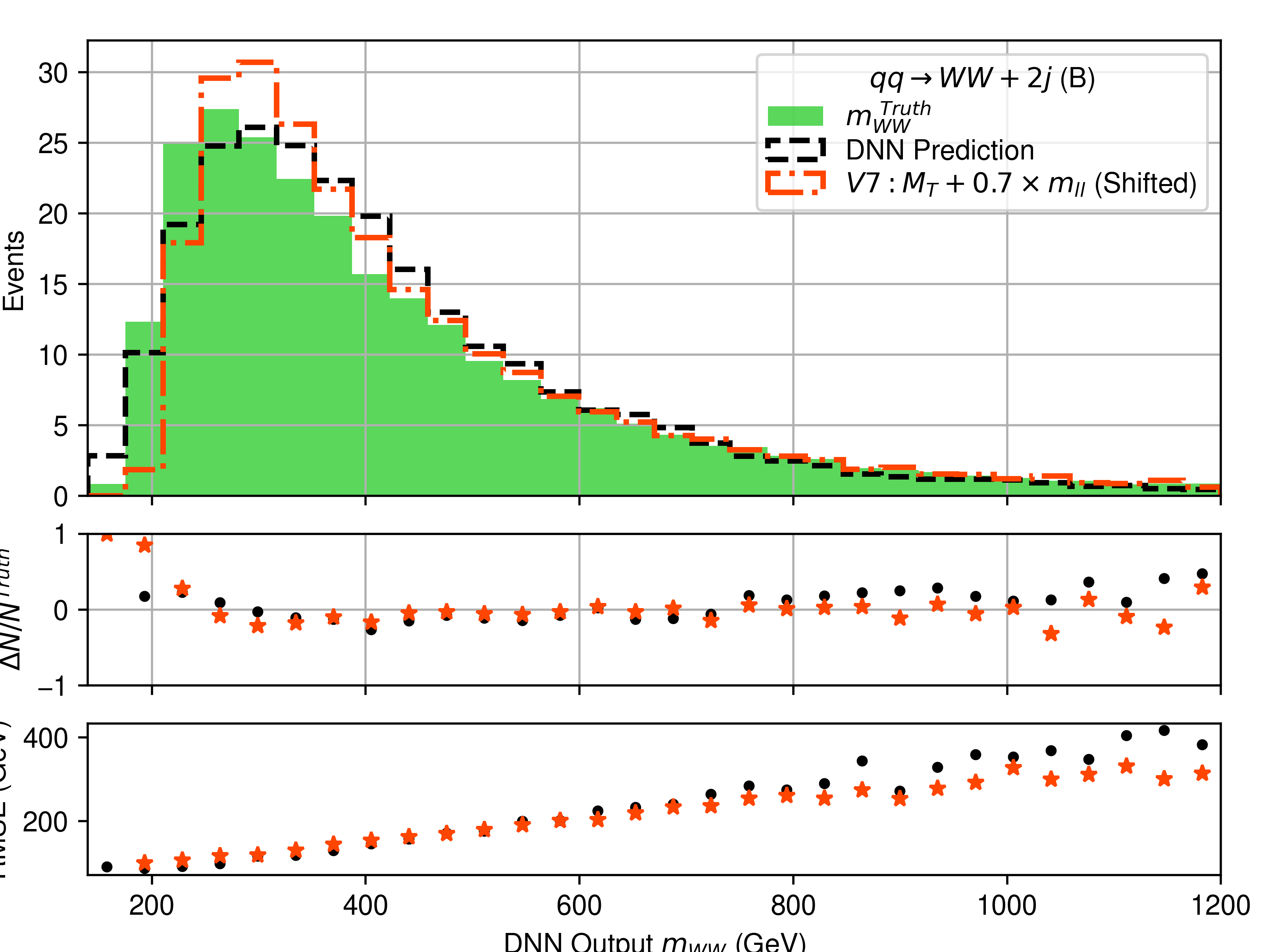 Signal extraction
Second type background defined:
Interfering background

 - proxy observable
 -regressor or V7
Allows for a natural separation off:
Onshell region
Interference dominated region
Signal dominated region
Observable defined as close to  as possible
Use as discriminant variable to separate interference and signal dominated regions
channel only!
Total Higgs Width measurement
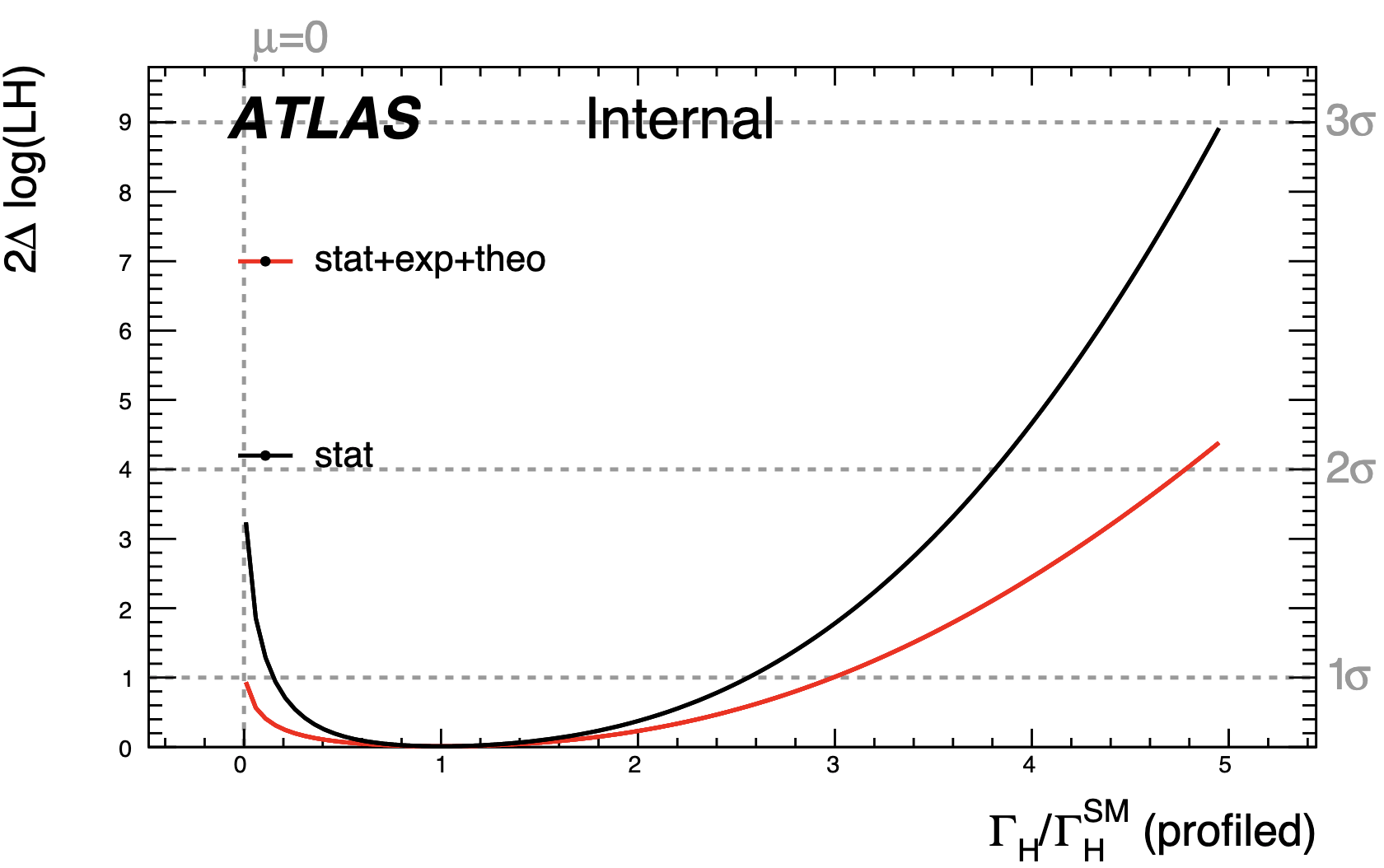 The -proxy and DNN output are unrolled
Expect to set limits on the Offshell  Signal strength
 (stat+sys+theo)

When combining with On-shell 

Current Expected sensitivity for the total Higgs width

 (stat+sys+theo)
Conclusion and Prospects
What researchers previously thought to be an inaccessible property of the Higgs is now being measured in Higgs to WW, ZZ and  channels!

HWW Analysis strategy mostly developed by now using the different flavour channel

Results shown here only contain the  channel.
 channel expected to add an extra 25% in sensitivity
More sensitivity improvements ongoing

Looking to combine results with the   Offshell which recently found first evidence for Offshell Higgs production at the ATLAS experiment.
Backup
Signal extraction
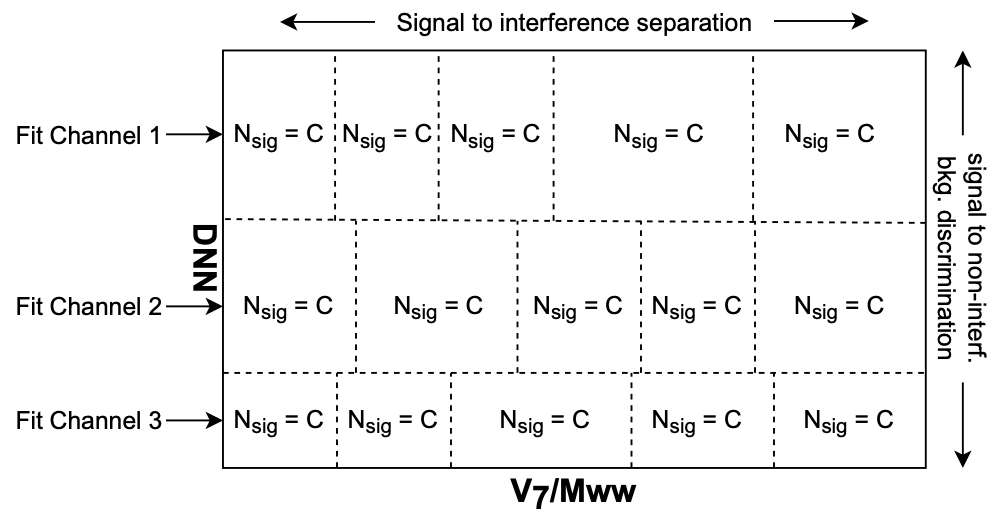 3 DNN regions per channel, Providing:
-proxy observable with high S/B for High DNN output

Background enriched -proxy to be used as extra control region
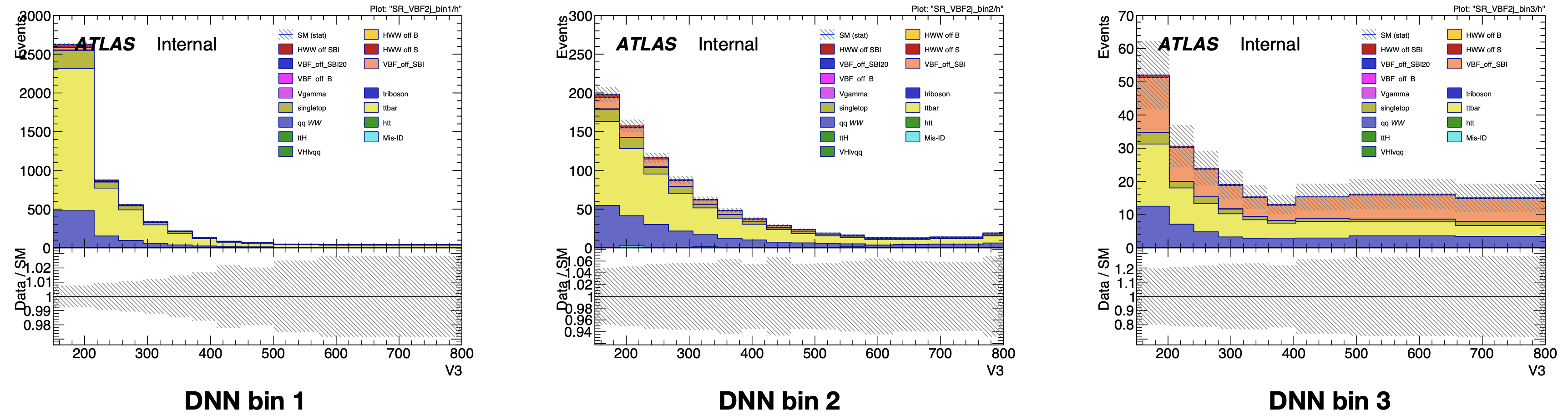 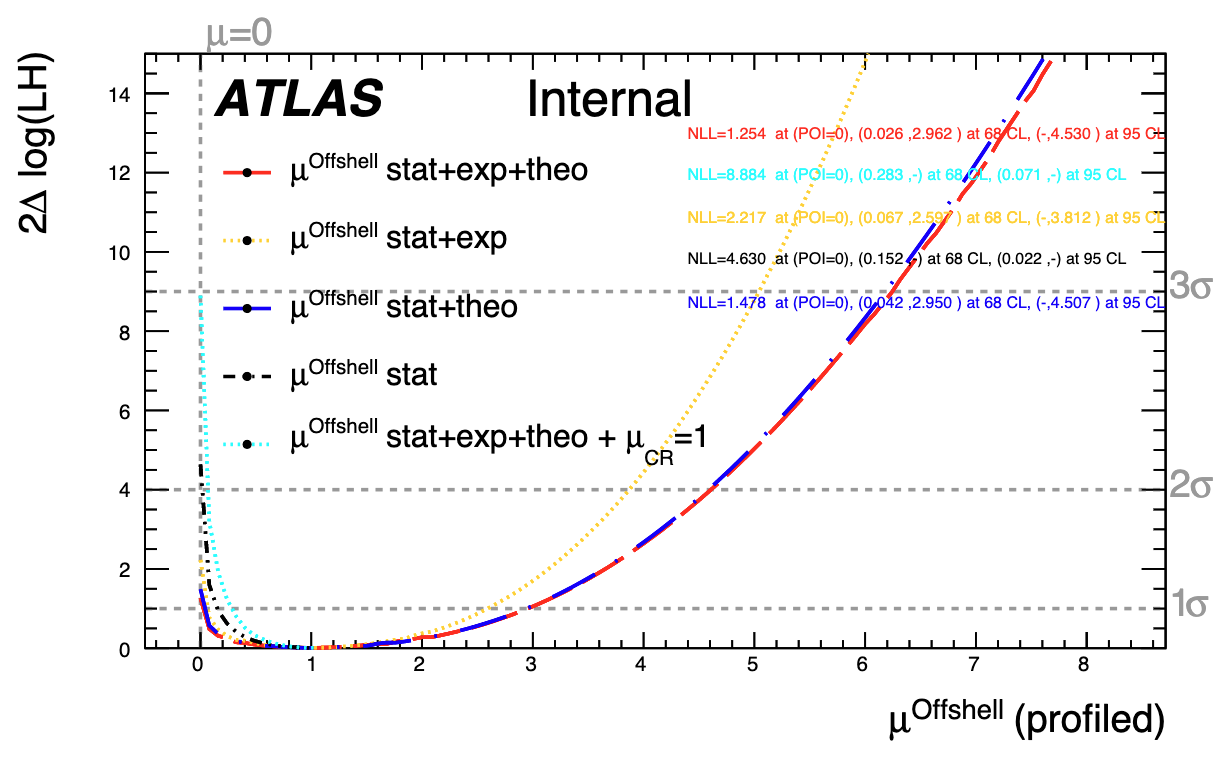 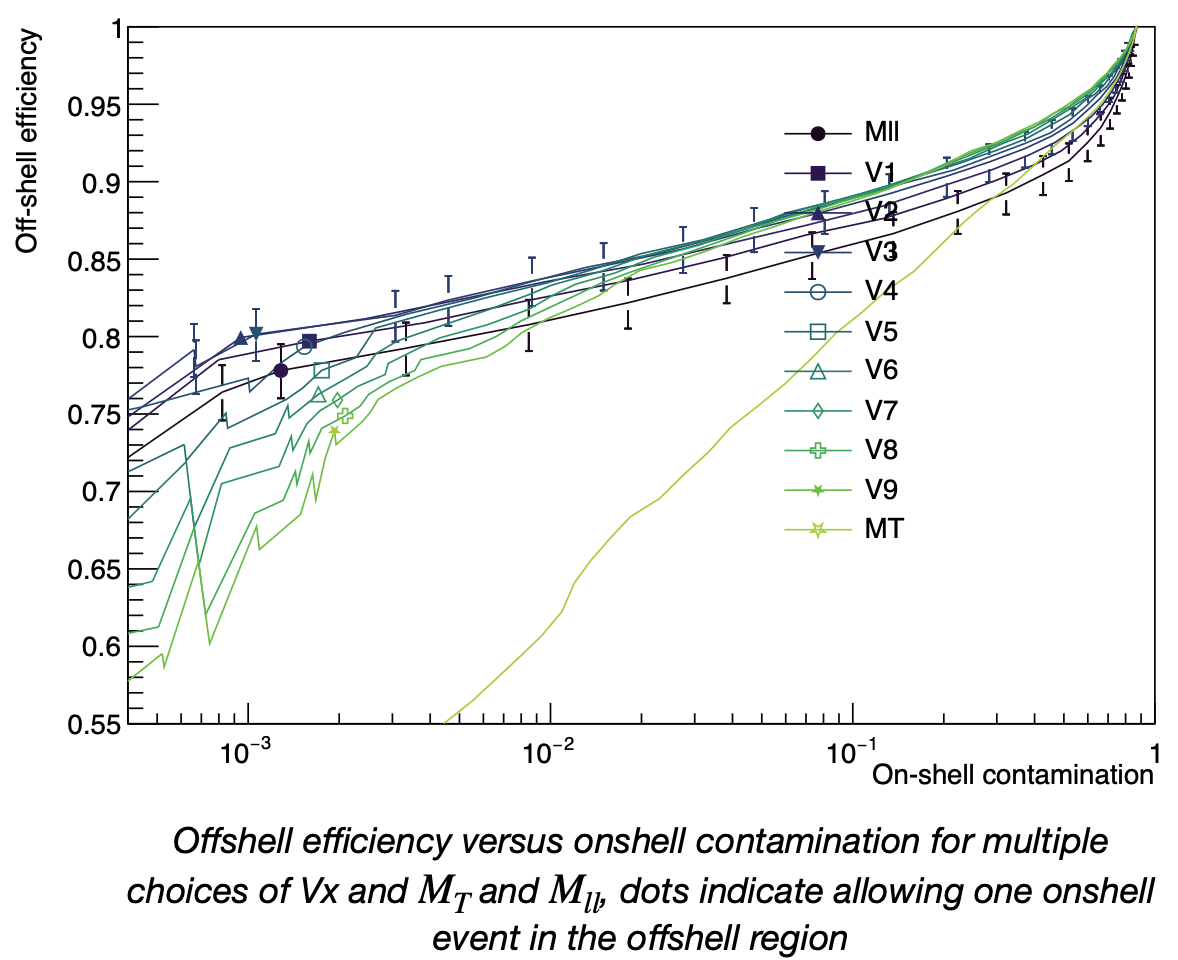